Introduction to Info-media Literacy and critical thinking
Lecture 10. 
“Mechanisms of Fact-Checking”
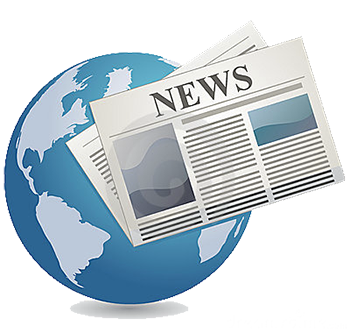 Creating your own news story
Work in groups: Change the news report your group will receive and create your own fake news on its basis. You are allowed to make 10 changes only!!! 
Answer these questions before you prepare your piece of news. 
What are ALL of the facts in this story?
What is your point of view?
What facts are you going to include?
What 10 facts might you exclude or change? 
What emotions do you want your readers to feel?
What vocabulary might you use to express your bias?
The initial news report
SpaceX launched four astronauts to the International Space Station on Sunday on the first full-fledged taxi flight for NASA by a private company. The Falcon rocket thundered into the night from Kennedy Space Center with three Americans and one Japanese, the second crew to be launched by SpaceX. The Dragon capsule on top named Resilience reached orbit nine minutes later. It is due to reach the space station late Monday and remain there until spring.
Sidelined by the coronavirus himself, SpaceX founder and chief executive Elon Musk was forced to monitor the action from afar. Cheers and applause erupted at SpaceX Mission Control in Hawthorne, California, after the capsule reached orbit. 
Musk tweeted a single red heart. (AP News, Nov. 16, 2020)
How News are created
Watch the following videos (in groups). Describe your impressions and emotions after watching each video. 
	  PIG RESCUES BABY GOAT! (10.4 mln hits on Youtube)
Video 1
https://www.youtube.com/watch?v=g7WjrvG1GMk
Video 2
https://www.youtube.com/watch?v=_2My_HOP-bw
Video 3
https://www.youtube.com/watch?v=bvtJj6HoYHg
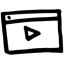 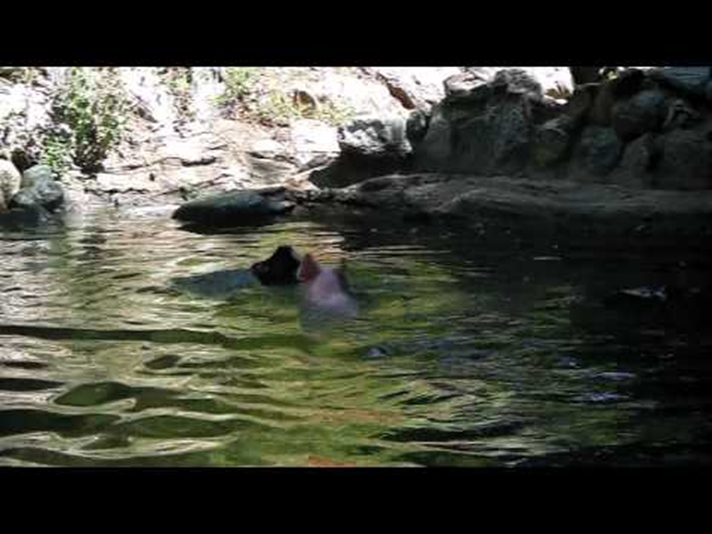 FAKE or REAL?
Define whether the video is real or a hoax. Give your arguments:

          "Snowboarder Girl Chased by Bear“ (13 mln hits):      				https://www.youtube.com/watch?v=4tjodLtjxkQ
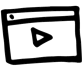 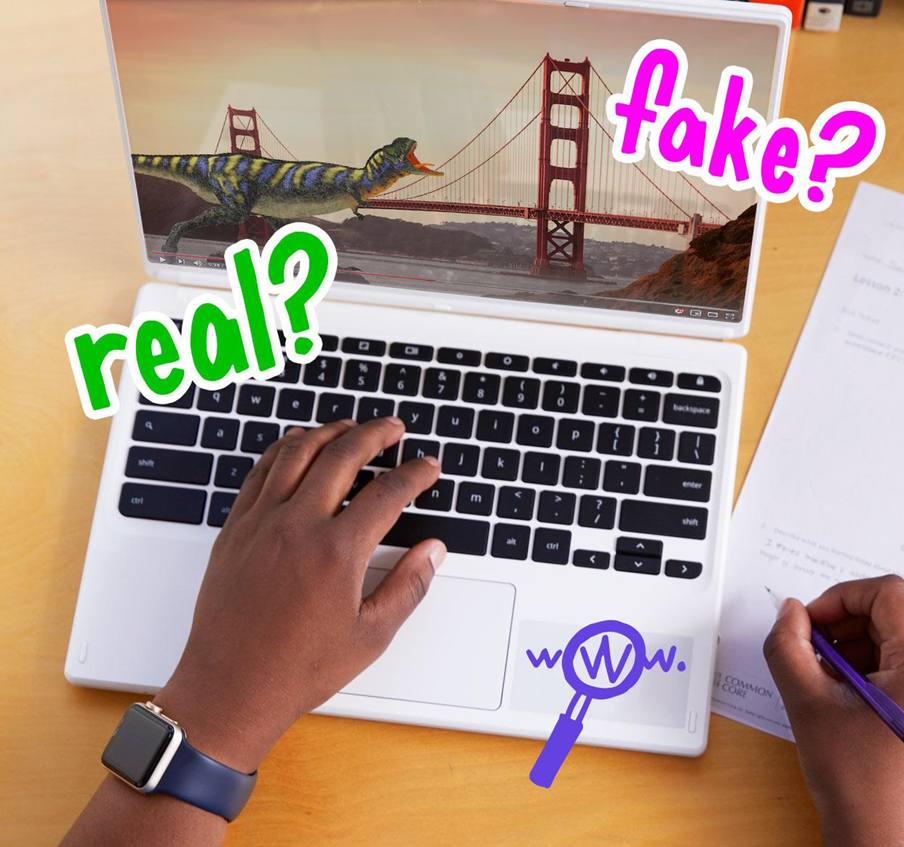 FAKE or REAL?
"Snowboarder Girl Chased by Bear“. Analysis: 
https://www.youtube.com/watch?v=9zeJkMnsT30
Fake. 
Even hoax bears hibernate during the winter. 
The bear would have caught up to the snowboard within approximately 15 sec. 
The CGI effects are terrible. 
The bear disappears out of the frame at 0:50. 
The audio does not correspond with the video: there is no interference like wind and the growl stays the same volume throughout the whole video.
Which site is more credible?
Activity: Comparing two different web-sites of pediatricians’ professional organizations. 
Which site is more credible? Give reasons.
https://www.aap.org/
https://www.acpeds.org/
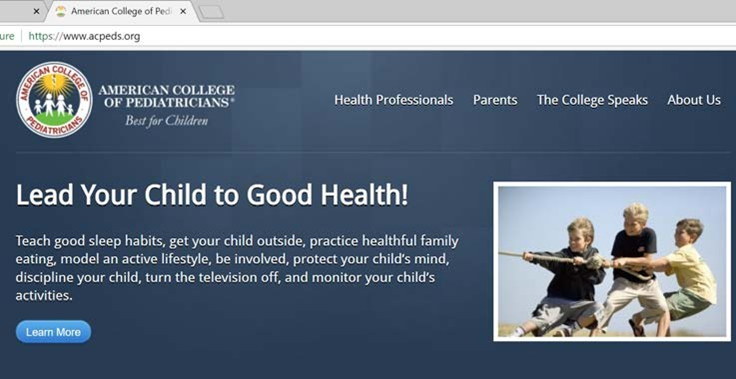 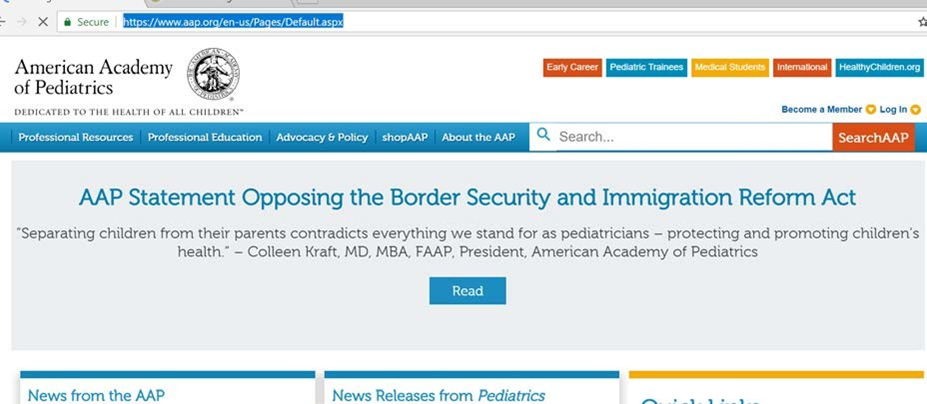 Quotation
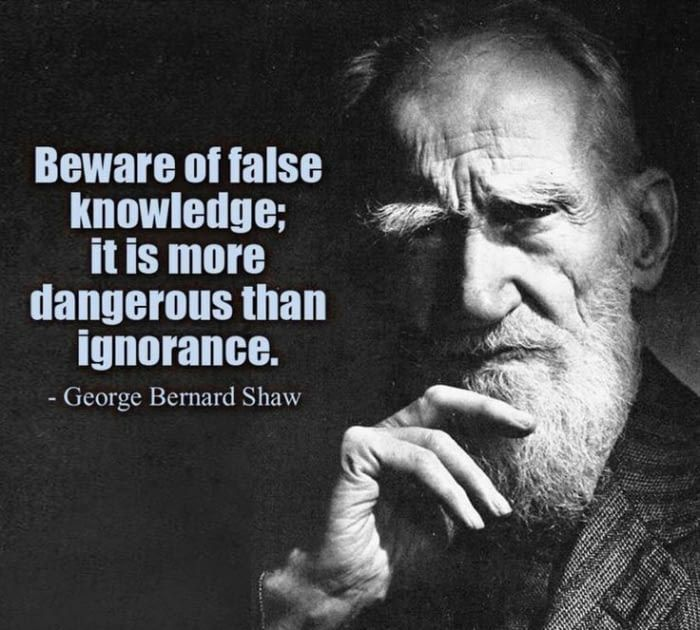 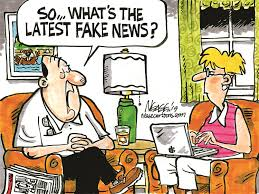 Thank you for attention and participation!
Based on materials developed by IREX, Academy of Ukrainian Press (AUP) and  StopFake.